Info avond examineringdinsdag 3 oktober 2023
1
30-1-2024
Examinering 2023-2024
1
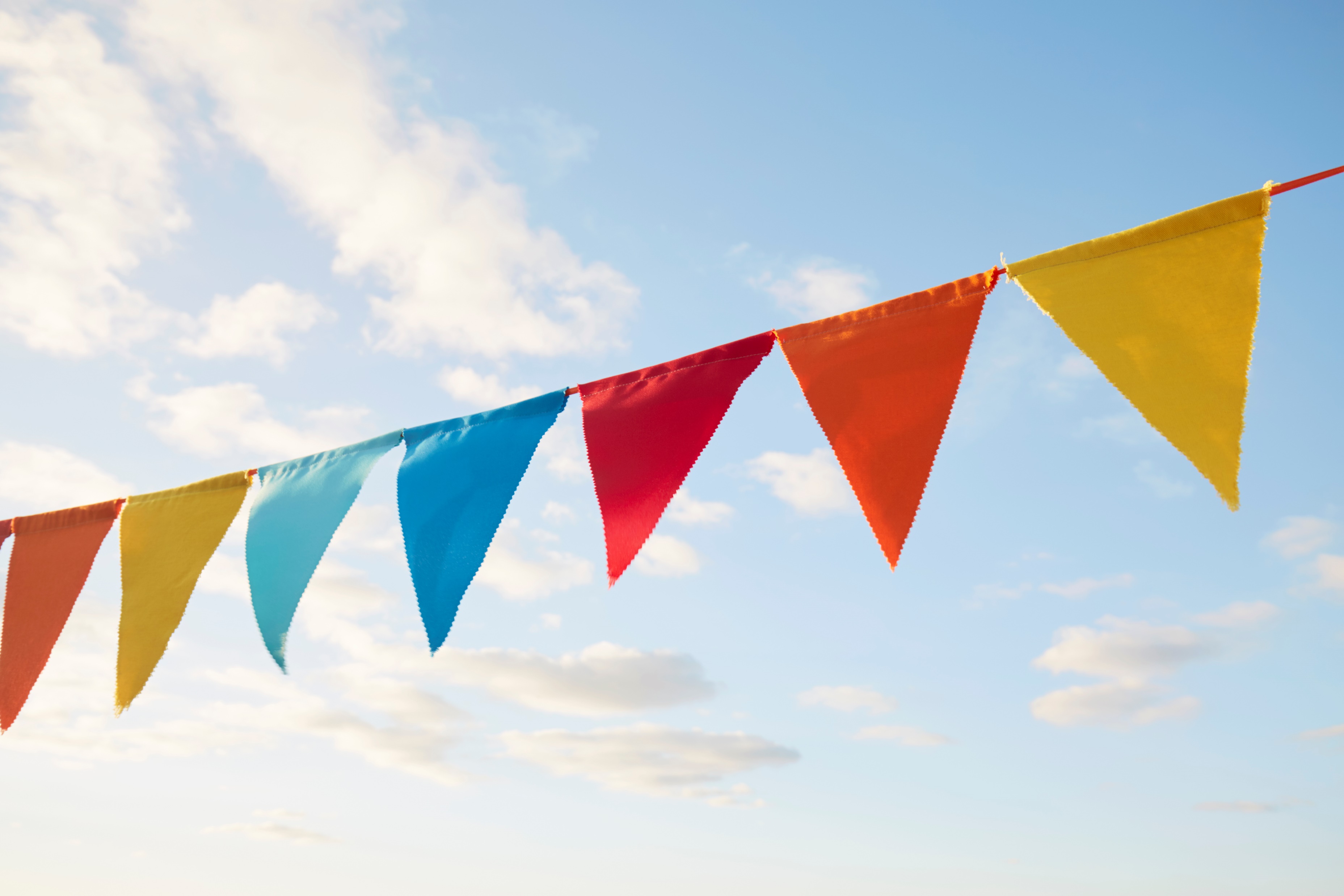 Maak er een feestje van!
De PvB is een kans om te laten zien wat je kunt en wat je hebt geleerd.
2
Examinering 2023-2024
30-1-2024
Programma
3
Examinering 2023-2024
30-1-2024
1. Wat moet je afronden om je diploma te kunnen ontvangen?
Voldoen aan de onderwijsverplichting. 
Dat betekent dat je alle voor jou geplande onderwijsactiviteiten hebt afgerond en voldoende hebt afgesloten.

Voldoen aan de eisen m.b.t. AVO examens.

Voldoen aan de eisen m.b.t. de keuzedelen. 
Dat betekent dat je minimaal 3 keuzedelen gevolgd hebt en hebt deelgenomen aan het examen: 3x voldoende of 1xV, 1xO, 1xG


Je BPV uren, beoordelingen en formulieren zijn in orde.

Je hebt het werkproces examen (proeve 1) behaald.

Je hebt de proeve van bekwaamheid (proeve 2) met een positief resultaat afgerond.
4
Examinering 2023-2024
30-1-2024
2. Informatie op Yunet
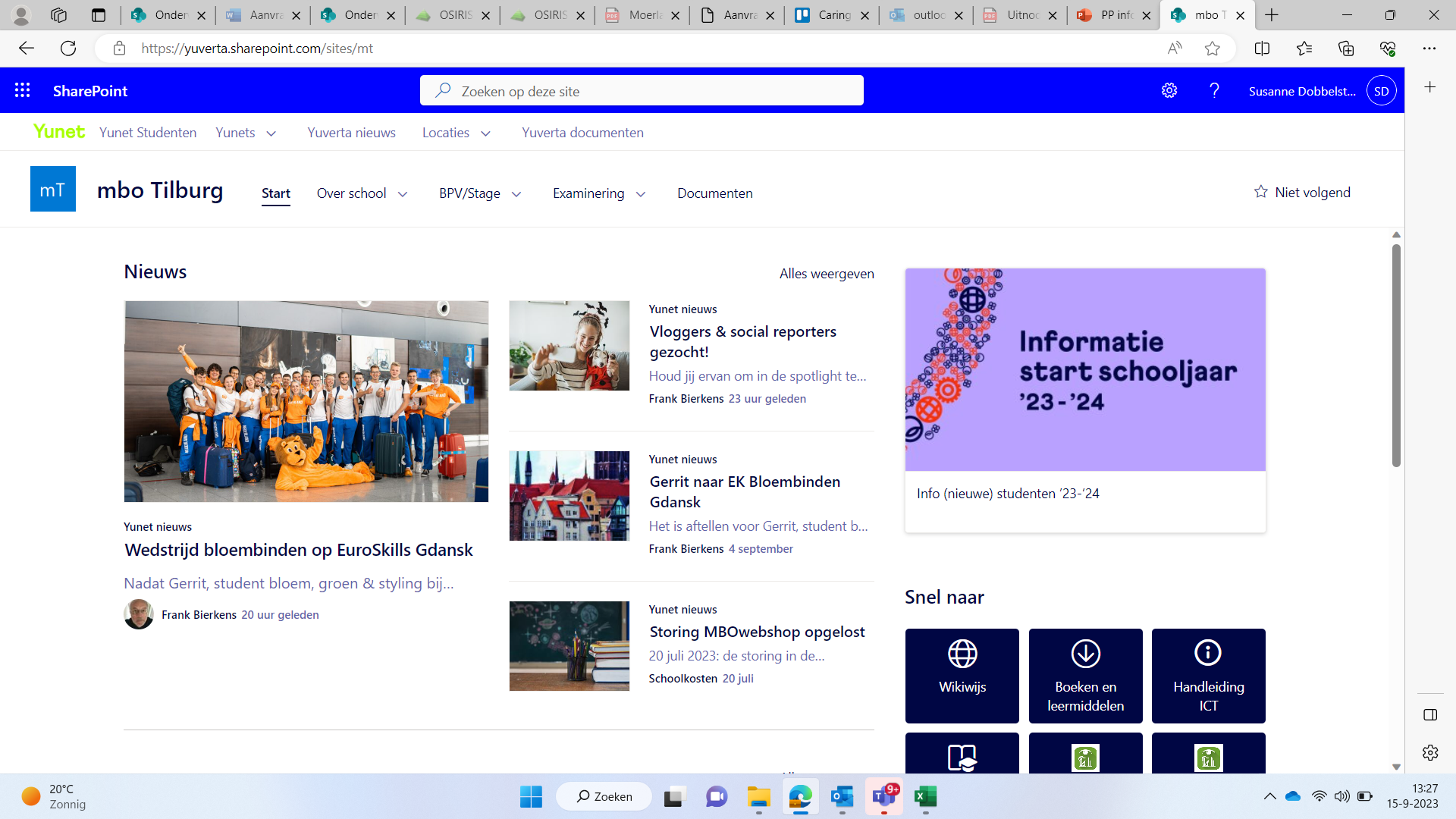 5
Examinering 2023-2024
30-1-2024
3. Informatie op Wikiwijs
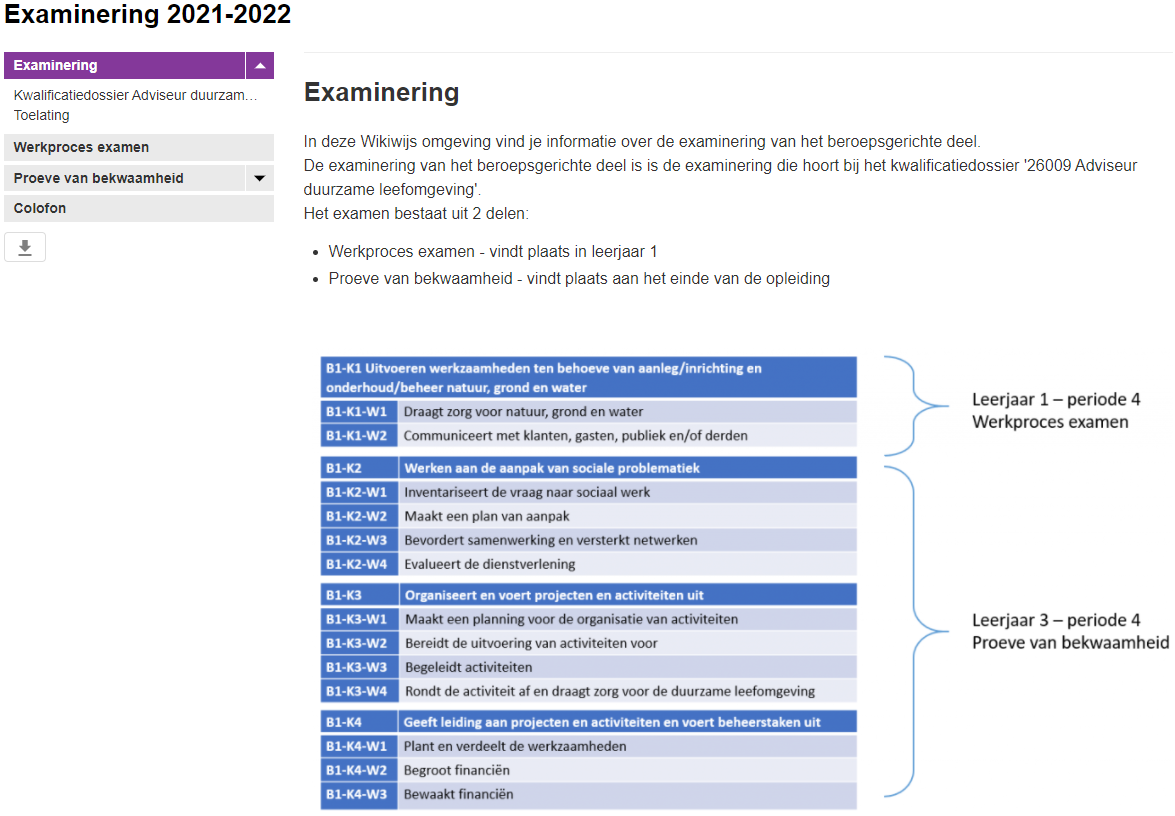 6
Examinering 2023-2024
30-1-2024
4. Proeve van bekwaamheid
Vindt plaats aan het einde van de opleiding  
Opdracht: Organiseren van activiteit voor doelgroep met draaiboek en financiële verantwoording 
Duurt 25 dagen (incl. voorbereiding) 
Student zoekt zelf een project 
Uitvoering bij bedrijf/organisatie 
Beoordeling door twee assessoren op het bedrijf


Tijdens de examenperiode werk je zelfstandig aan de opdracht, met hulp van het bedrijf
Een week voor het examen lever je je projectplan digitaal in 
De assessoren lezen je projectplan en komen naar de activiteit
Na de activiteit heb je een gesprek met de assessoren over het projectplan en de uitvoering
Na het gesprek hoor je het advies van de assessoren. Dit advies gaat naar de examencommissie. 
Bij negatief advies: herkansing van het hele examen met nieuwe activiteit bij andere organisatie
7
Examinering 2023-2024
30-1-2024
4. De proeve van bekwaamheidEisen examenbedrijf:
Studenten mogen de beroepsproeve niet uitvoeren bij een organisatie waarmee ze familiebanden of andere nauwe relaties hebben. Dit kan in eigenaar of personeel zitten maar ook in (grote) klanten

De organisatie moet personeel en een bedrijfspand hebben. 

De school beoordeelt uiteindelijk of het bedrijf geschikt is om de beroepsproeve uit te voeren. 

Studenten geven aan op een intekenlijst wanneer ze de uitvoering van de activiteit willen doen.
8
Examinering 2023-2024
30-1-2024
5. Planning AVO examensADL
9
Examinering 2023-2024
30-1-2024
Regels bij examinering
Voor elk examen dien je je identiteitsbewijs bij je te hebben

Voor de mondelinge examens moet je een kwartier voor aanvang op school aanwezig zijn. Bij het schrijfexamen neem je je eigen laptop mee

Een kandidaat kan door overmacht of onvoorziene omstandigheden maximaal 30 minuten te laat komen bij een praktijkexamen. Bij theoretisch (schriftelijk) examen worden kandidaten na 15 minuten van het examen niet meer toegelaten. In alle gevallen mogen kandidaten die te laat komen het proces niet verstoren. De eindtijd blijft bij het te laat komen voor de kandidaat gelijk. 

Als je niet meer wordt toegelaten tot het examen heb je ook meteen je eerste kans verspeeld en kan je alleen nog gebruik maken van een herexamen

Mocht er daarna nog een derde kans nodig zijn dan moet je die aanvragen bij de REC en dan is dit examen voor eigen rekening
10
Examinering 2023-2024
30-1-2024
6. Planning PvB
11
Examinering 2023-2024
30-1-2024
8. Aanmelddata HBO
Studenten moeten zich uiterlijk op 1 mei aanmelden bij Studielink voor de studie van hun keuze. Zij hebben dan recht op een studiekeuzecheck voor opleidingen die niet selecteren. 

Aanmelding tot en met 1 mei betekent ook recht op toelating tot een andere studie (toelatingsrecht). Voor een opleiding met een numerus fixus (vastgesteld aantal plaatsen) is de uiterste aanmelddatum 15 januari.

https://www.rijksoverheid.nl/onderwerpen/hoger-onderwijs/studiekeuze-en-toelating
12
Examinering 2023-2024
30-1-2024
Vragen?
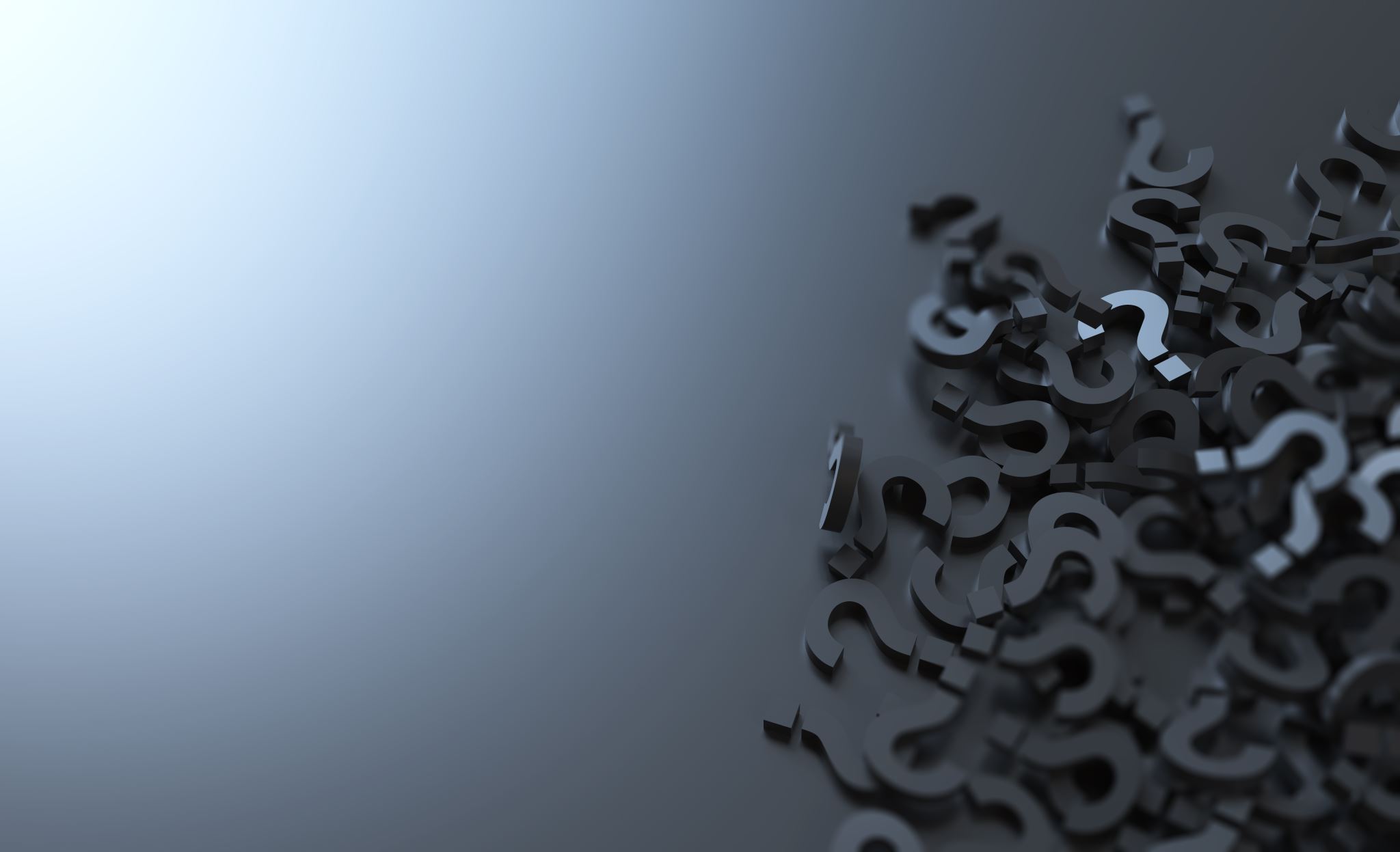 13
Examinering 2023-2024
13
30-1-2024